Lesson 2 – Simple continuous line drawing.
Look for “big, strong, shapes“, to find “big triangles“

Respond, Response
Lesson 1 – Using Quentin Blake's Drawings as Inspiration!

Sketchbooks, 
Brainstorm, 
Explore, Experiment, 
Test, Try Out
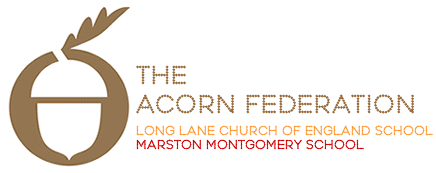 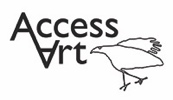 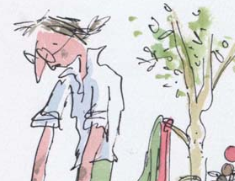 Knowledge Organiser
Lesson 5  
Adding texture 
to the model


Present, Share, 
Reflect, Respond, Feedback
Lesson 3 – Creating illustrations of characters showing movement and expression.

Line, Shape, Wash, Layer, Pen, Watercolour, Exaggerate, Gesture
Lesson 4 – Plasticine Characters
remember how Quentin Blake exaggerated the features

Sculpture, Armature, 
Structure, Cover,
Construct, Model, 
Character, Personality
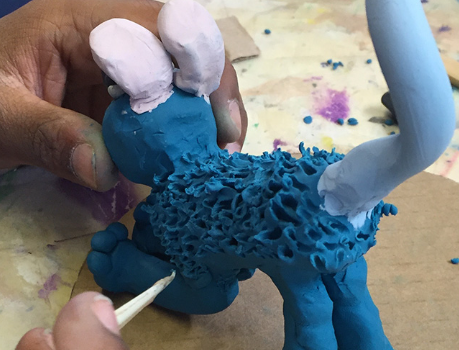 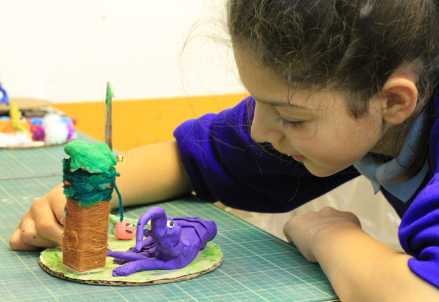 Lesson 6 – Reflect & Discuss
How do I feel about what I have made? 
How does it relate to the starting point?

Photograph, Lighting, Composition, Focus, Intention,
UKS2 Art
Telling Stories
Through Making
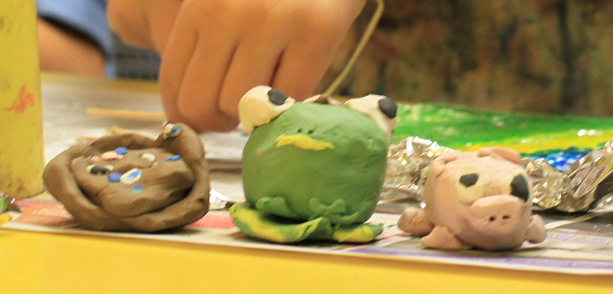